教学课件
物理  八年级下册  粤教沪科版
第九章  浮力与升力

9.3 研究物体的浮沉条件
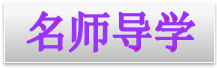 新知1    物体的浮沉条件
浸没在液体中的物体，它的浮沉取决于物体所受的重力和浮力的大小关系. 
如果浮力大于重力时，则上浮；当浮力小于重力时，物体将下沉；当浮力等于重力时，物体悬浮.
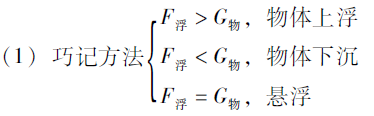 (2)在液体中上浮的物体，最终将会静止在液面上，即漂浮，静止在液面的物体受到的重力和液体对物体的浮力是一对平衡力. 
注意　当浸没在液体中的物体受到向上的浮力大于物体所受重力(即F浮>G物)时，物体上浮，因此，上浮是物体全部浸没时的一种不平衡的状态. 在液体中上浮的物体，最终可以静止地浮在液面上，漂浮是部分物体浸入时的一种平衡状态；当F浮<G物时，物体下沉，因此下沉也是物体全部浸没时的一种不平衡状态；在液体中悬浮的物体，F浮＝G物，所以悬浮是物体全部浸没时的一种平衡状态.
例题精讲
【例1】某物理兴趣小组在研究物体沉浮条件时做过一个小实验，他们将一土豆放入水槽中发现其在水中悬浮，然后将几枚大头针完全插入土豆中后发现土豆(　　)
A. 下沉　　B. 上浮　　C. 悬浮　　D. 漂浮
解析　由于原来的土豆在水中是悬浮的，加上大头针后，重力增大，而体积却没变，故重力大于浮力，土豆会下沉. 
答案　A
举一反三
(2016泰安)同一个小球，先后放入四个盛有不同液体的容器中，静止时的位置如图所示. 四个容器中的液面到容器底面的距离相等，则容器底面受到液体压强最大的是	    (     )
A
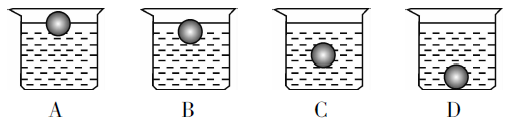 新知2    物体浮沉条件的应用
(1)潜水艇：
 潜水艇是极其重要的国防装备，在水中能够方便地实现浮沉，即能改变重力和浮力的大小关系，潜水艇是靠改变自身受到的重力来实现上浮和下沉的. 当打开排水阀门时，使高压空气进入压舱罐，将水排出，艇重变小，潜水艇上浮(F浮>G)；当潜水艇浮在水面上时，压舱罐里没有水，潜水艇浮在水面上航行(F浮＝G)；打开进水阀门，使水流压进舱罐，艇重变大，潜水艇下沉(F浮<G).
(2)气象探测气球：
 气象探测气球在空气中受到浮力作用，当浮力大于其重力时，气球便上升；在上升过程中，外界空气密度逐渐减小，所受的浮力也会减小，当上升到一定高度，浮力减小到等于气球的重力时，气球可以停在这一高度上；当其工作完毕后，会自动打开阀门放出部分气体，使气球体积缩小，它就缓缓地落回到地面. 
(3)利用浮筒打捞沉船：
 利用浮筒打捞沉船时，先将浮筒注满水，沉在船底，并将其固定在沉船上；再向浮筒内输入高压气体，排出其中的水，使浮筒在浮力的作用下带动沉船上升.
例题精讲
【例2】普通潜水艇从海面下潜但未全部没入海水的过程中，它所受的浮力逐渐________(填“变大”“不变”或“变小”)；若潜水艇悬浮在海水中，当用压缩空气把水舱中的海水排出一部分时，潜水艇将________(填“上浮”或“下沉”)；在露出海面之前，潜水艇所受的浮力将________(填“变大”“不变”或“变小”).
解析：普通潜水艇从海面下潜但未全部没入海水的过程中，V排不断增大，由F浮＝ρ水gV排可知它所受的浮力逐渐增大. 当将水舱内的水排出一部分后，潜水艇的重力减小，故重力小于浮力，潜水艇将上浮. 在未露出水出之前，由于排开水的体积不变，故潜水艇所受到的浮力不变.
答案　变大　上浮　不变
举一反三
(2016台州)小晨设计了一个实验，用排水法测某实心金属块的密度. 实验器材有小空桶、溢水烧杯、量筒和水. 实验步骤如下





                                          图9-3-1
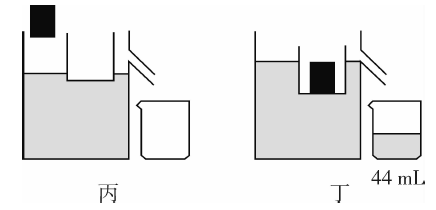 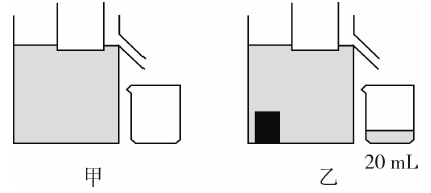 ①让小空筒漂浮在盛满水的溢水杯中，如图9－3－1甲；
②将金属块浸没在水中，测得溢出水的体积为20 mL，如图9－3－1乙；
③将烧杯中20 mL水倒掉，从水中取出金属块，如图9－3－1丙；
④将金属块放入小空筒，小空筒仍漂浮在水面，测得此时溢出水的体积为44 mL，如图9－3－1丁. 
请回答下列问题：
(1)被测金属块的密度是________g/cm3.
(2)在实验步骤③和④中，将沾有水的金属块放入小空筒，测出的金属块密度将________(填“偏大”“不变”或“偏小”).
3.2
不变
新知3    漂浮和悬浮的相同点和不同点
相同点：物体所受浮力和自身重力相等，即F浮＝G. 
不同点：①漂浮的物体静止在液面上，即V排<V物；而悬浮的物体可以静止在液体内部任意深度的位置，物体全部浸入液体中，即V排＝V物；②漂浮的物体ρ物<ρ液；悬浮的物体ρ物＝ρ液.
例题精讲
【例3】同一只鸡蛋先后放入甲、乙两杯不同浓度的盐水中. 鸡蛋在甲杯中处于悬浮状态，如图9－3－2甲所示；在乙杯中处于漂浮状态，如图9－3－2乙所示. 可以肯定的是(　　)
A. 甲杯盐水密度比乙杯盐水密度小
 B. 甲杯盐水密度比乙杯盐水密度大
 C. 甲杯中鸡蛋受到的浮力比乙杯中
鸡蛋受到的浮力小
 D. 甲杯中鸡蛋受到的浮力比乙杯中
鸡蛋受到的浮力大
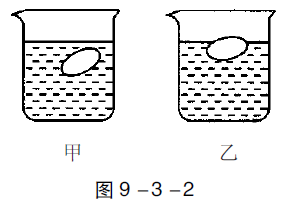 解析：由物体的浮沉条件可知，鸡蛋在甲杯中处于悬浮状态，故鸡蛋受到的浮力等于鸡蛋的重力，鸡蛋的密度等于甲杯盐水的密度；鸡蛋在乙杯中处于漂浮状态，故鸡蛋受到的浮力等于鸡蛋的重力，鸡蛋的密度小于乙杯盐水的密度. 由此知，甲杯盐水密度比乙杯盐水密度小，甲杯中鸡蛋受到的浮力和乙杯中鸡蛋受到的浮力一样大. 正确选项为A. 
答案　A
举一反三
(2016东营)如图9－3－3所示，水平桌面上有甲、乙两个相同的烧杯，分别装有两种不同的液体，将两个相同的小球分别放在两烧杯中，小球静止时，两烧杯液面相平，下列判断正确的是 (     )
A. 甲烧杯中液体的密度小于乙烧杯中液体的密度
B. 甲烧杯中小球受到的浮力大于乙烧杯中小球受到的浮力
C. 甲烧杯对水平桌面的压强大于乙烧杯
对水平桌面的压强
D. 甲、乙两烧杯底受到液体的压强相等
C
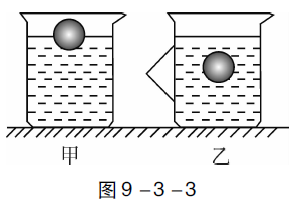